Sårbarhetsanalys av det värmländska näringslivet
Samuel Gök, regional utveckling
Bakgrund
Kunskapsunderlag
Varför denna analys?
Hur har vi tagit fram den?
Samverka kring behoven
[Speaker Notes: Utifrån vårt regionala utvecklingsuppdrag har vi tagit fram en regional sårbarhetsanalys av det värmländska näringslivet. 

I vårt uppdrag framgår i lagen för regionalt utvecklingsansvar att vi ska verka för att skapa en hållbar regional tillväxt och utveckling. Vi ska också via vårt statliga uppdrag, via villkorsbeslut, ta fram kunskapsunderlag för att identifiera utmaningar och möjligheter som vi regionala aktörer i samverkan  sedan tillsammans kan arbeta vidare med.
Vi har även tillsammans i Värmlandsstrategin lyft vikten av ett konkurrenskraftigt och attraktivt näringsliv med både spets och bredd. För detta är det viktigt att konstatera vart vi är sårbara så vi har möjlighet att omhänderta det och verka för konkurrenskraft och attraktivitet.


Vi har tagit fram denna analys för att identifiera hur vårt näringsliv ser ut ur ett sårbarhetsperspektiv, om och vart finns det sårbarheter så att vi kan förmedla detta och tillsammans förebygga och hantera detta så långt det är möjligt innan vi står inför faktum att de sker och det är försent att agera.

Rapporten är viktig för att medvetengöra och möjliggöra hur det ser ut och vad vi kan göra för att stärka ett attraktivt näringsliv i Värmland.
Sårbarhetshantering handlar om att undvika och mildra effekterna av olika typer av störningar, oavsett orsak. Störningar kan uppstå genom klimat-förändringar, oro i samhället eller i vår omvärld ex konjunktursvängningar. Sårbarhetshantering ger samhället en bättre motståndskraft. Genom att identifiera sårbarhet kan strukturer och förberedelser möjliggöra att vara handlingskraftig på rätt sätt när något händer så att återhämtningen inte behöver bli lika omfattande.

Denna rapport har vi byggt på en vedertagen metod och på ren statistikinhämtning för att få en objektiv bild och därför inte inhämtat material från ex kommuner eller näringslivsorganisationer. (Samuel berättar mer). 

Utifrån underlaget är det nu viktigt att vi framåt samverkar utifrån resultatet så att vi bidrar till att stärka det värmländska näringslivet och minska riskerna vid ev framtida störningar. Vi kan använda den i våra forum som vi möts och pratar om hur vi utvecklar Värmland, Ex NAV, inom kompetensförsörjningen, i arbetet av genomförandet av Värmlandsstrategin, underlag till att mobilisera insatser o.s.v.]
Sammanfattning och slutsatser
Värmland visar tecken på en påtaglig sårbarhet inom flera områden.

På övergripande länsnivå har sårbarheten minskat något den senaste tiden.

Stora kommunala skillnader där sårbarheten har både minskat, ökat, och varit oförändrad.

Generellt låg utbildningsnivå, och en könssegregerad arbetsmarknad försvårar det framtida kompetensförsörjningsbehovet.

Näringslivet går mot en mer diversifierad sammansättning, men ett tydligt bransch- och företagsbereonde finns kvar i flera kommuner.
Varför?
”Ett hållbart Värmland som förändrar världen”
Sårbarhet i Värmland
Sårbarhet och Stressfaktorer
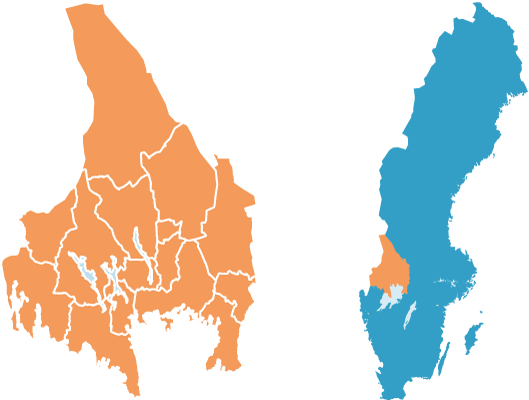 Trender
Globala
Hantering av sårbarhet
[Speaker Notes: För att stärka den värmländska motståndskraften mot framtida kriser och för en omställning mot ett hållbart Värmland, är det viktigt att få en förståelse för de faktorer som idag påverkar den värmländska sårbarheten, och rapporten kartlägger nuläget av dessa faktorer på både läns- och kommunnivå.]
Sårbarhet
Stressfaktorer
Beroende
Beroende av enskilda branscher
Beroende av enskilda företag
Företagande
Privata arbetsställen
Nyföretagsamhet
Företagsklimat
Arbetsmarknad
Pendling
Sektor
Branschbredd
Socioekonomi
Sysselsättning
Arbetslöshet
Utbildning
En kombination av positiva värden inom samtliga stressfaktorer bygger upp en motståndskraft och gör regioner mindre sårbara. Höga värden inom vissa stressfaktorer kan också kompensera för sämre värden inom andra stressfaktorer.
[Speaker Notes: Modellen bygger på en metod från Tillväxtverket och Svenskt Näringsliv med ett par modifikationer för att få fram en mer detaljerad analys.]
Data utgår från år 2019
Socioekonomi
Sysselsättning


Arbetslöshet


Utbildning
Källa: SCB och Arbetsförmedlingen1 Procentuell andel av befolkningen 20–64 år som hade avlönat minst en timme per vecka under november månad det aktuella året. Statistiken avser nattbefolkning, dvs. alla förvärvsarbetande personer som bor i kommunen oavsett i vilken kommun man arbetar.2 Procentuell andel av den registerbaserade arbetskraften, 20–64 år, som är öppet arbetslösa eller sökande i program med aktivitetsstöd (nattbefolkning).3 Procentuell andel av invånare i åldern (nattbefolkning) 25–år och uppåt som har en eftergymnasial utbildning.
[Speaker Notes: *Exkluderat merparten av arbetspendlare till Norge.]
Arbetsmarknad
Pendling


Sektor


Branschbredd
Källa: SCB
[Speaker Notes: *Exkluderat merparten av arbetspendlare till Norge.Hög utpendling kompenserarar för hög andel anställda inom offentlig sektor, en balans är bra.]
Företagande
Antal privata arbetsställenper 1 000 invånare


Antal nyföretagsamma per 1 000 invånare


Det lokala företagsklimatet
Antal privata arbetsställen per 1 000 invånare (minst en anställd) (Källa: SCB)Nyföretagsamhet (Källa: UC AB)Lokalt företagsklimat, rankning, 2019 (Källa: Svenskt Näringsliv)
[Speaker Notes: Omfattar samtliga aktiva näringsgrenar med F-skattsedel.Kommunerna ska främst jämföras med sin respektive kommungrupp, och placeringen inom den gruppen.]
Beroende av enskild bransch
Inget beroende på länsnivå, däremot på kommunnivå.
Störst skillnader mot riket inom företagstjänster, tillverkning och utvinning, samt vård och omsorg: sociala tjänster.

Företagstjänster växer snabbast medan tillverkning och utvinning minskar snabbast.

Går mot en riktning som är mer i linje med rikets branschstruktur.
Källa: SCB
Det finns inget beroende på länsnivå när vi enbart tittar på de fem viktigaste branschgrupperna
De fem viktigaste branschgrupperna inom det privata näringslivet i Värmland, 2019
Källa: SCB
Beroende av enskilda företag
Summan av antalet företag i respektive kommun som utgör 50 procent av lönesumman inom det privata näringslivet, 2015 - 2019
Beroendet av enskilda företag minskar på länsnivå, men det finns stora kommunala skillnader.

Vissa kommuner minskar sitt beroende, medan andra har det oförändrat, och vissa ökar sitt beroende.
Karlstads LA* område bidrar
     med positiva synergieffekter.
Källa: SCB
*Från och med referensår 2019 används en ny datakälla och metod för att klassificera förvärvsarbetande i RAMS. De månatliga arbetsgivardeklarationerna på individnivå (AGI) ersätter de årliga kontrolluppgifterna (KU) och förvärvsarbetande 
klassificeras numera efter utbetald lön i november.
*Lokal arbetsmarknadsregion, Värmlands kommuner är fördelade inom sex olika LA områden.
[Speaker Notes: Finns totalt 6 lokala arbetsmarknadsregioner som omfattar värmländska kommuner, Karlstad den med flest (9 st).]
Beroende av enskilda företag
Summan av antalet företag i respektive  LA område som utgör 50 procent av lönesumman inom det privata näringslivet, 2015 - 2019
Beroendet av enskilda företag är mindre ur att LA perspektiv.
Källa: SCB
[Speaker Notes: 10 + istället för tidigare 7, två 0 istället för tidigare 5, och 4 – istället för tidigare 5.]
De 10 viktigaste företagen i Värmland, 2019
Källa: SCB
Vad säger tabellen?
Inget beroende.
Hög medelålder.
Könssegregerad arbetsmarknad.
Internationellt näringsliv.
Varierande pendling.
Generellt låg utbildningsnivå.
Sårbarheten i de värmländska kommunerna
Vägar ut ur sårbarhet

Digitaliseringen innebär nya möjligheter, det nya normala kan hjälpa Värmland.
Smart specialisering kan användas för att minska sårbarheten.

Nyttja varandras styrkor.
Sårbarheten kan minskas genom att effektivisera arbetsmarknaden med bättre pendlingsmöjligheter.

Oslo-Stockholm 2:55
Process framåt
RUN AU
Värmlandsråd
Näringslivsansvariga, kommuner
Pressmeddelande
Dialog och samverkan framåt